主日信息
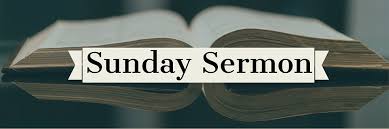 愛與順服Love and Obedience
Boise Chinese Christian Church 
1/23/2022
【約翰福音 John 14:15，21，23，24】
15 “你們若愛我，就必遵守我的命令。
“If you love Me, keep My commandments.
21 有了我的命令又遵守的，這人就是愛我的；愛我的必蒙我父愛他，我也要愛他，幷且要向他顯現。”
He who has My commandments and keeps them, it is he who loves Me. And he who loves Me will be loved by My Father, and I will love him and manifest Myself to him.”
【約翰福音 John 14:15，21，23，24】
23 耶穌回答說：“人若愛我，就必遵守我的道，我父也必愛他，幷且我們要到他那裏去，與他同住。Jesus answered and said to him, “If anyone loves Me, he will keep My word; and My Father will love him, and We will come to him and make Our home with him.
24 不愛我的人就不遵守我的道；你們所聽見的道不是我的，乃是差我來之父的道。He who does not love Me does not keep My words; and the word which you hear is not Mine but the Father’s who sent Me.
【約伯記 Job 1:8-11】
8 耶和華問撒但說：“你曾用心察看我的僕人約伯沒有？地上再沒有人像他完全正直，敬畏　神，遠離惡事。”
Then the Lord said to Satan, “Have you considered My servant Job, that there is none like him on the earth, a blameless and upright man, one who fears God and shuns evil?”
9 撒但回答耶和華說：“約伯敬畏　神豈是無故呢？ So Satan answered the Lord and said, “Does Job fear God for nothing?
【約伯記 Job 1:8-11】
10 你豈不是四面圈上籬笆圍護他和他的家，幷他一切所有的嗎？他手所作的都蒙你賜福；他的家産也在地上增多。Have You not made a hedge around him, around his household, and around all that he has on every side? You have blessed the work of his hands, and his possessions have increased in the land.
11 你且伸手毀他一切所有的；他必當面弃掉你。”But now, stretch out Your hand and touch all that he has, and he will surely curse You to Your face!”
【馬太福音 Matthew 15:7-9】
7 假冒爲善的人哪！以賽亞指著你們說的預言是不錯的。他說： Hypocrites! Well did Isaiah prophesy about you, saying:
8 ‘這百姓用嘴唇尊敬我，心却遠離我，
‘These people draw near to Me with their mouth, And honor Me with their lips, But their heart is far from Me.
9 他們將人的吩咐當作道理教導人，所以拜我也是枉然。’” And in vain they worship Me, Teaching as doctrines the commandments of men.’ ”
【撒母耳記上 1 Samuel 17:44-45】
44 非利士人又對大衛說：“來吧！我將你的肉給空中的飛鳥、田野的走獸吃。”And the Philistine said to David, “Come to me, and I will give your flesh to the birds of the air and the beasts of the field!”
45 大衛對非利士人說：“你來攻擊我，是靠著刀槍和銅戟；我來攻擊你，是靠著萬軍之耶和華的名，就是你所怒駡帶領以色列軍隊的　神。Then David said to the Philistine, “You come to me with a sword, with a spear, and with a javelin. But I come to you in the name of the Lord of hosts, the God of the armies of Israel, whom you have defied.
【詩篇 Psalms 27:4】
有一件事，我曾求耶和華，我仍要尋求：就是一生一世住在耶和華的殿中，瞻仰祂的榮美，在祂的殿裏求問。
One thing I have desired of the Lord, That will I seek: That I may dwell in the house of the Lord All the days of my life, To behold the beauty of the Lord, And to inquire in His temple.
【馬太福音 Matthew 26:13】
我實在告訴你們：普天之下，無論在什麽地方傳這福音，也要述說這女人所行的，作個紀念。”
Assuredly, I say to you, wherever this gospel is preached in the whole world, what this woman has done will also be told as a memorial to her."
【馬太福音 Matthew 7:22-23】
22 當那日，必有許多人對我說：‘主啊，主啊，我們不是奉你的名傳道，奉你的名趕鬼，奉你的名行許多异能嗎？’ Many will say to Me in that day, ‘Lord, Lord, have we not prophesied in Your name, cast out demons in Your name, and done many wonders in Your name?’
23 我就明明地告訴他們說：‘我從來不認識你們，你們這些作惡的人，離開我去吧！’”
And then I will declare to them, ‘I never knew you; depart from Me, you who practice lawlessness!’
【阿摩司書 Amos 5:21-23,26】
21 “我厭惡你們的節期，也不喜悅你們的嚴肅會。
“I hate, I despise your feast days, And I do not savor your sacred assemblies.
22 你們雖然向我獻燔祭和素祭，我却不悅納，也不顧你們用肥畜獻的平安祭。
Though you offer Me burnt offerings and your grain offerings, I will not accept them, Nor will I regard your fattened peace offerings.
【阿摩司書 Amos 5:21-23,26】
23 要使你們歌唱的聲音遠離我，因爲我不聽你們彈琴的響聲。
Take away from Me the noise of your songs, For I will not hear the melody of your stringed instruments.
26 你們抬著爲自己所造之摩洛的帳幕和偶像的龕，幷你們的神星。
You also carried Sikkuth your kingAnd Chiun, your idols, The star of your gods, Which you made for yourselves.
【約翰福音 John 14:15】 
“你們若愛我，就必遵守我的命令。
“If you love Me, keep My commandments.
【馬可福音 Mark 12:41-42】
41 耶穌對銀庫坐著，看衆人怎樣投錢入庫。有好些財主往裏投了若干的錢。
Now Jesus sat opposite the treasury and saw how the people put money into the treasury. And many who were rich put in much.
42 有一個窮寡婦來，往裏投了兩個小錢，就是一個大錢。
Then one poor widow came and threw in two mites, which make a quadrans.
【約翰福音 John 13:33】
33 小子們，我還有不多的時候與你們同在；後來你們要找我，但我所去的地方你們不能到。這話我曾對猶太人說過，如今也照樣對你們說。
Little children, I shall be with you a little while longer. You will seek Me; and as I said to the Jews, ‘Where I am going, you cannot come,’ so now I say to you.
【約翰福音 John 14:1-3,15,19,21】
1 “你們心裏不要憂愁，你們信　神，也當信我。
“Let not your heart be troubled; you believe in God, believe also in Me.
2 在我父的家裏有許多住處；若是沒有，我就早已告訴你們了。我去原是爲你們預備地方去。In My Father’s house are many mansions; if it were not so, I would have told you. I go to prepare a place for you.
【約翰福音 John 14:1-3,15,19,21】
3 我若去爲你們預備了地方，就必再來接你們到我那裏去；我在那裏，叫你們也在那裏。
And if I go and prepare a place for you, I will come again and receive you to Myself; that where I am, there you may be also.
15 “你們若愛我，就必遵守我的命令。
“If you love Me, keep My commandments.
【約翰福音 John 14:1-3,15,19,21】
19 還有不多的時候，世人不再看見我，你們却看見我，因爲我活著，你們也要活著。“A little while longer and the world will see Me no more, but you will see Me. Because I live, you will live also.
21 有了我的命令又遵守的，這人就是愛我的；愛我的必蒙我父愛他，我也要愛他，幷且要向他顯現。” He who has My commandments and keeps them, it is he who loves Me. And he who loves Me will be loved by My Father, and I will love him and manifest Myself to him.”
【馬太福音 Matthew 24:45-51】
45 “誰是忠心有見識的僕人，爲主人所派，管理家裏的人，按時分糧給他們呢？
“Who then is a faithful and wise servant, whom his master made ruler over his household, to give them food in due season?
46 主人來到，看見他這樣行，那僕人就有福了。
Blessed is that servant whom his master, when he comes, will find so doing.
【馬太福音 Matthew 24:45-51】
47 我實在告訴你們：主人要派他管理一切所有的。Assuredly, I say to you that he will make him ruler over all his goods.
48 倘若那惡僕心裏說：‘我的主人必來得遲’，
But if that evil servant says in his heart, ‘My master is delaying his coming,’
49 就動手打他的同伴，又和酒醉的人一同吃喝。
and begins to beat his fellow servants, and to eat and drink with the drunkards,
【馬太福音 Matthew 24:45-51】
50 在想不到的日子，不知道的時辰，那僕人的主人要來，
the master of that servant will come on a day when he is not looking for him and at an hour that he is not aware of,
51 重重地處治他（或作“把他腰斬了”），定他和假冒爲善的人同罪，在那裏必要哀哭切齒了。”and will cut him in two and appoint him his portion with the hypocrites. There shall be weeping and gnashing of teeth.